Буква  Ь
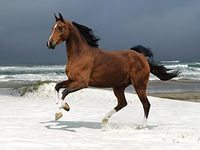 конь
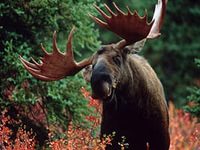 лось
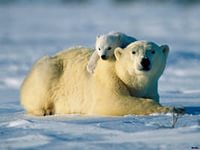 медведь
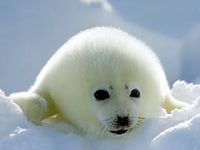 тюлень
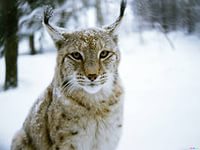 рысь
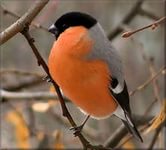 снегирь
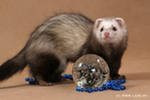 хорь
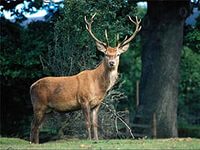 олень
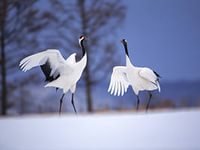 журавль
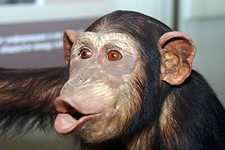 обезьяна
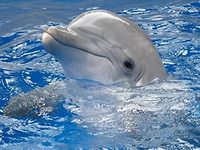 дельфин
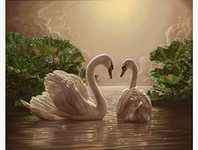 лебедь
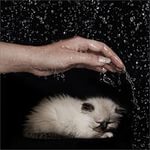 Что это?
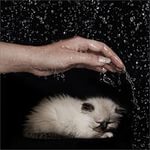 Это ЛЮБОВЬ
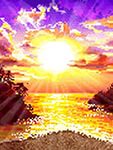 Всего доброго!